Florida Legislative Update
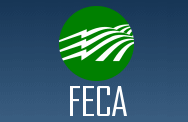 FECA Lobby Clinic 
14 Jan 2015
Mike Bjorklund
Dir. of Legislative Affairs
Legislative Forecast
Tampa Bay Times Article 
The state's tangible personal property tax on solar installations makes the cost of installing panels on existing homes too costly for SolarCity's business model to work.
State law prohibits any business other than utilities from selling power directly to consumers. So a landlord cannot lease solar panels on his property and sell that power to a tenant — residential or commercial.
Deregulation/3rd Party Retail Sales
We expect legislation to be filed that would allow renewable generators to perform 3rd party retail sales
Groups such as the Florida Retail Federation may support such measures
FARE/SACE/et. al. seeking to expand solar
Seek to expand net metering structure
Leased systems such as offered by IKEA and SolarCity
Legislative Forecast
Muni issues
Vero Beach- 
The issue of serving customer outside the city limits persists.
We anticipate more Vero related legislation this year
PSC regulation?
GRU
Independent governing authority for GRU?
ROW
LCEC v. City of Cape Coral
Questions?